Конспект НОД по лепке во второй младшей группе «Самолёты стоят на аэродроме»
Подготовила  воспитатель: Эпатова Е.Н.
Цель занятия: учить детей лепить предмет, состоящий из двух частей одинаковой формы, вылепленных из удлинённых кусков пластилина.

Программное содержание: закреплять умение раскатывать куски пластилина  продольными движениями ладоней и сплющивать между ладонями для получения нужной формы. 

Демонстрационный материал: игрушечные самолёты, картинки с изображением разных видов самолетов, видео информация.

Раздаточный материал: пластилин, дощечка для моделирования, картонка-подставка для готовой поделки.
Просмотр моделей самолетов по ноутбуку
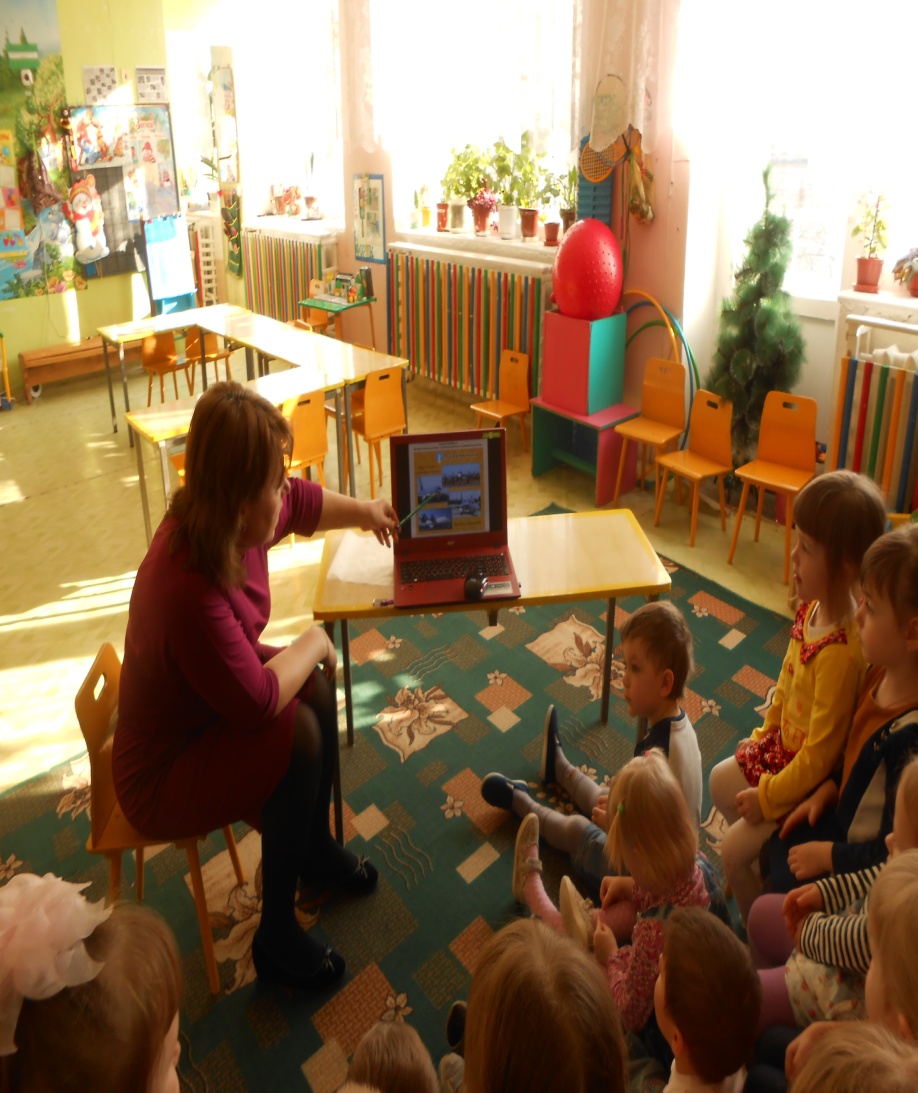 Показ
Самостоятельная Работа
Подвижная игра «Самолеты»
Итог занятия.
Спасибо за внимание.